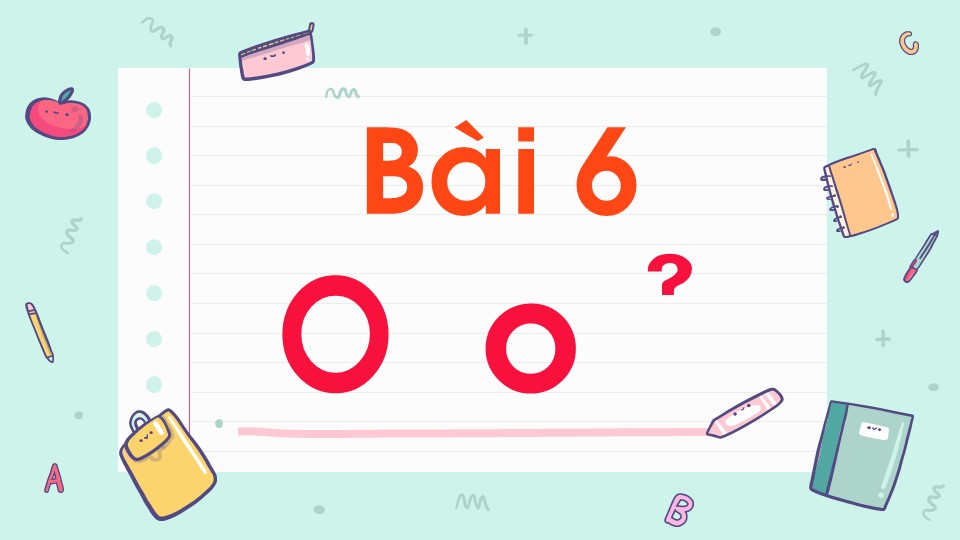 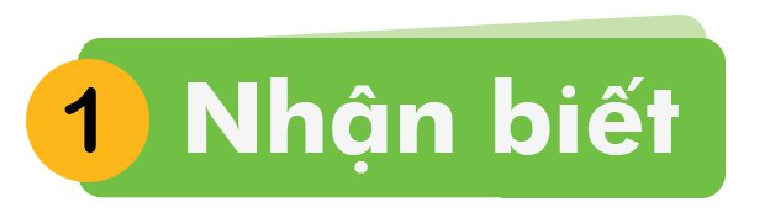 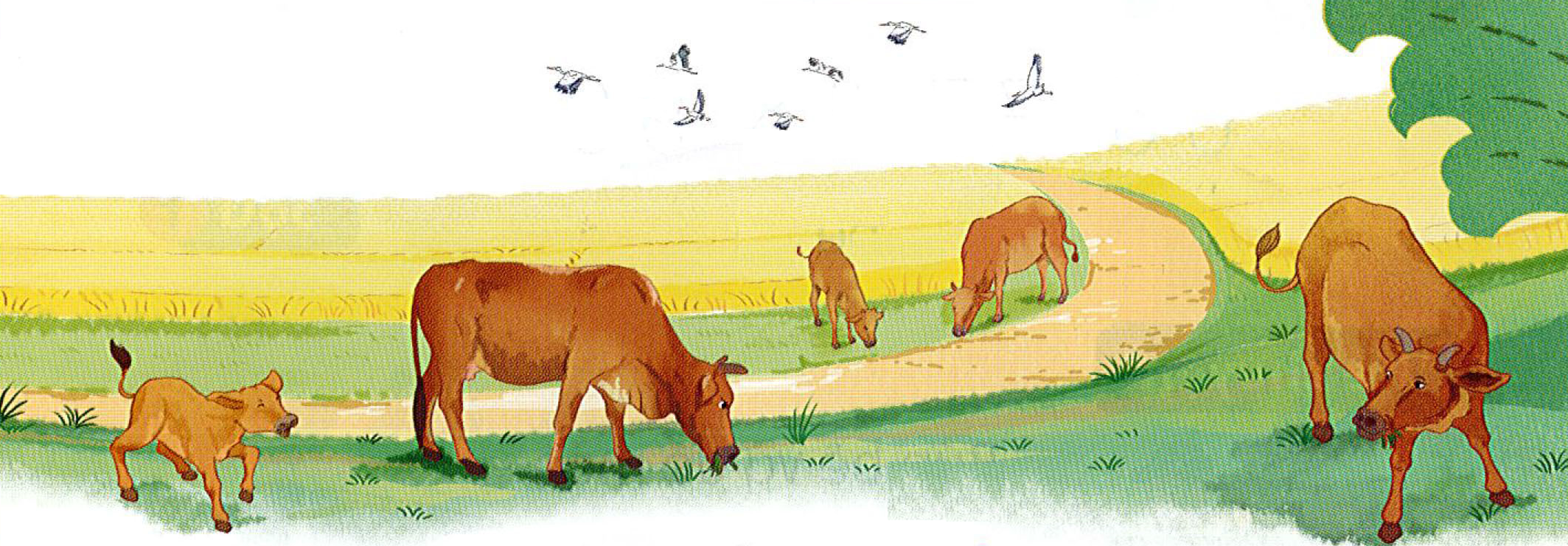 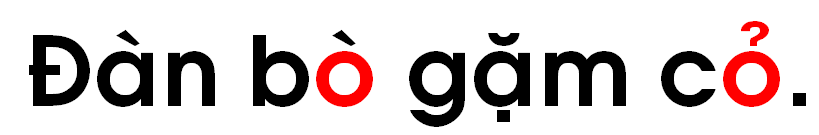 o
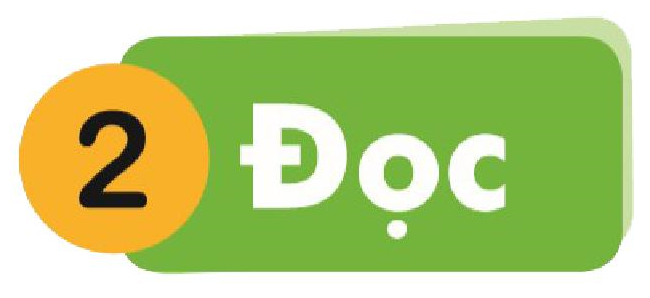 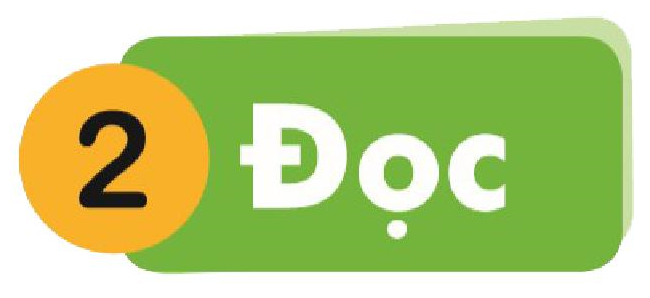 o
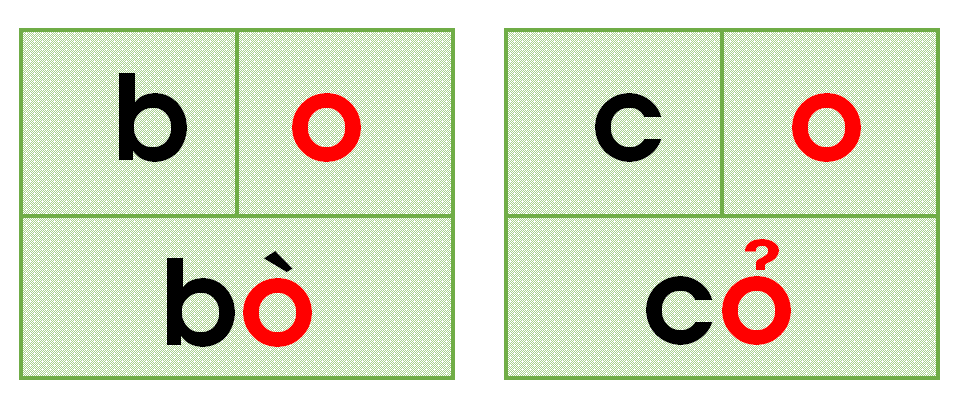 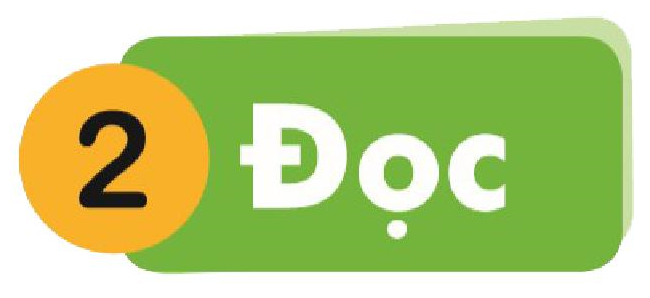 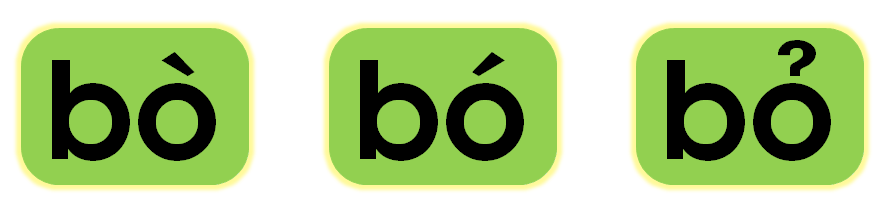 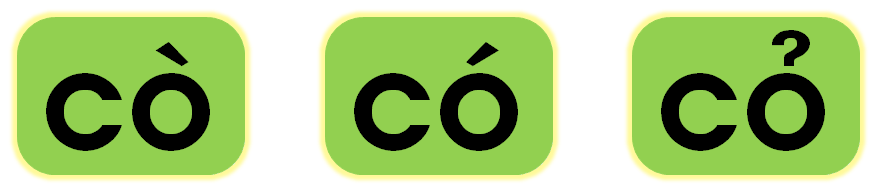 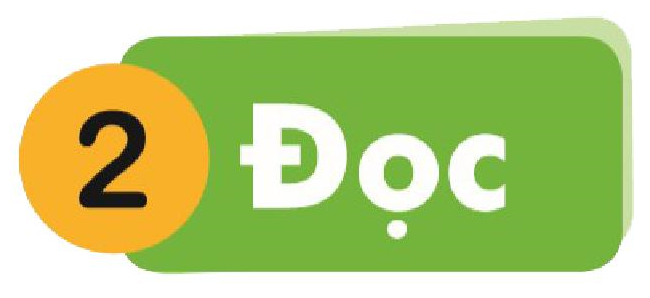 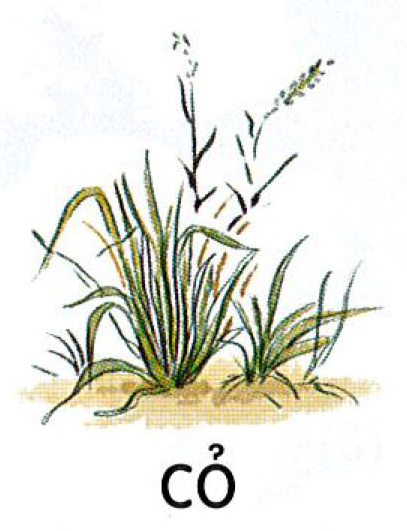 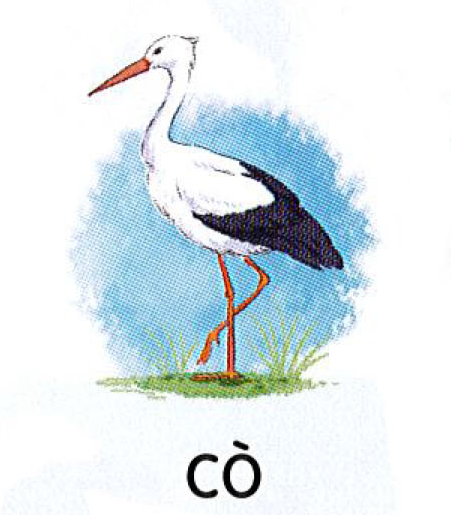 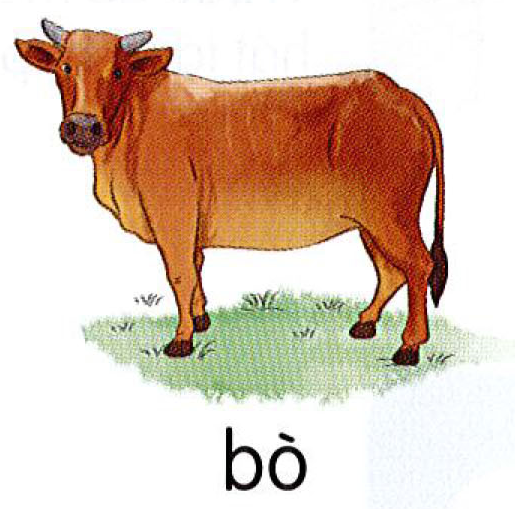 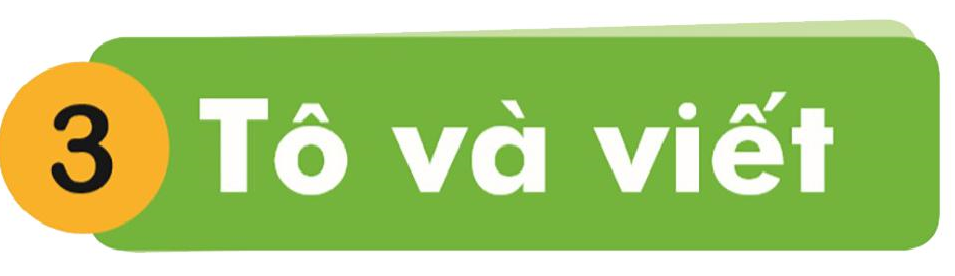 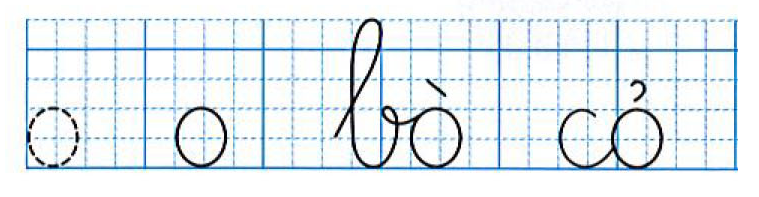 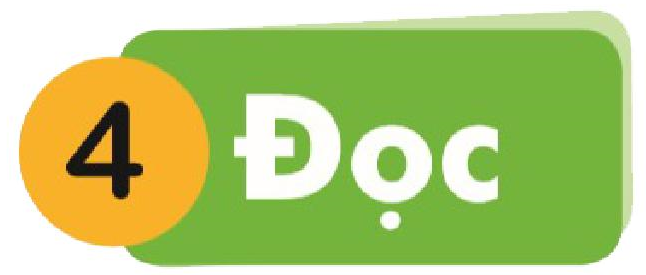 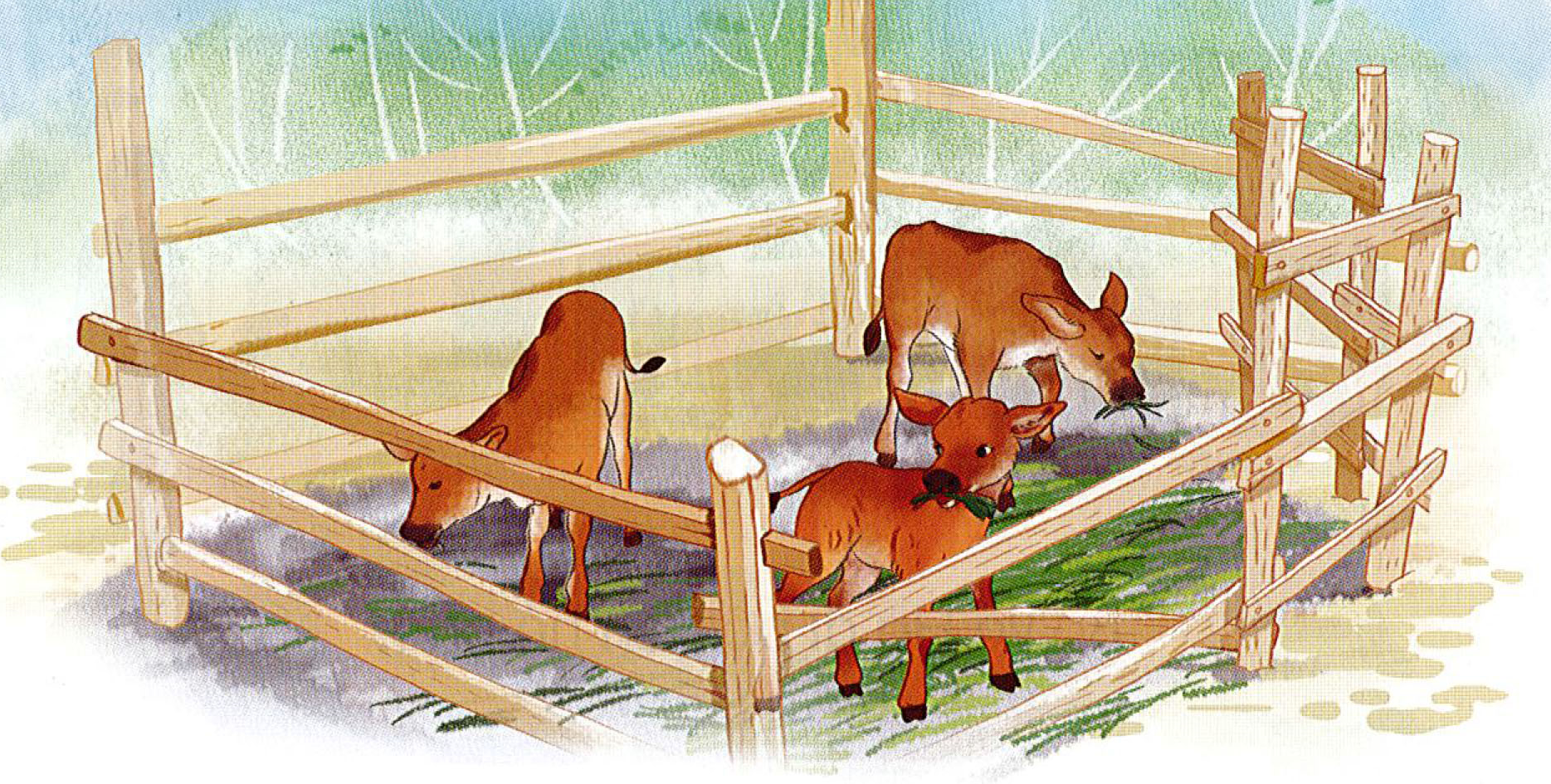 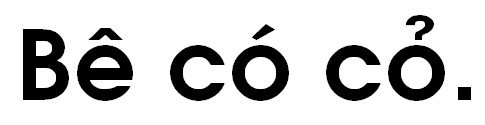 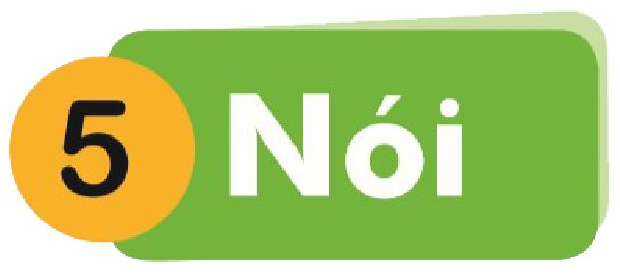 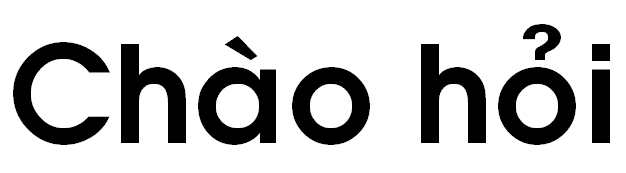 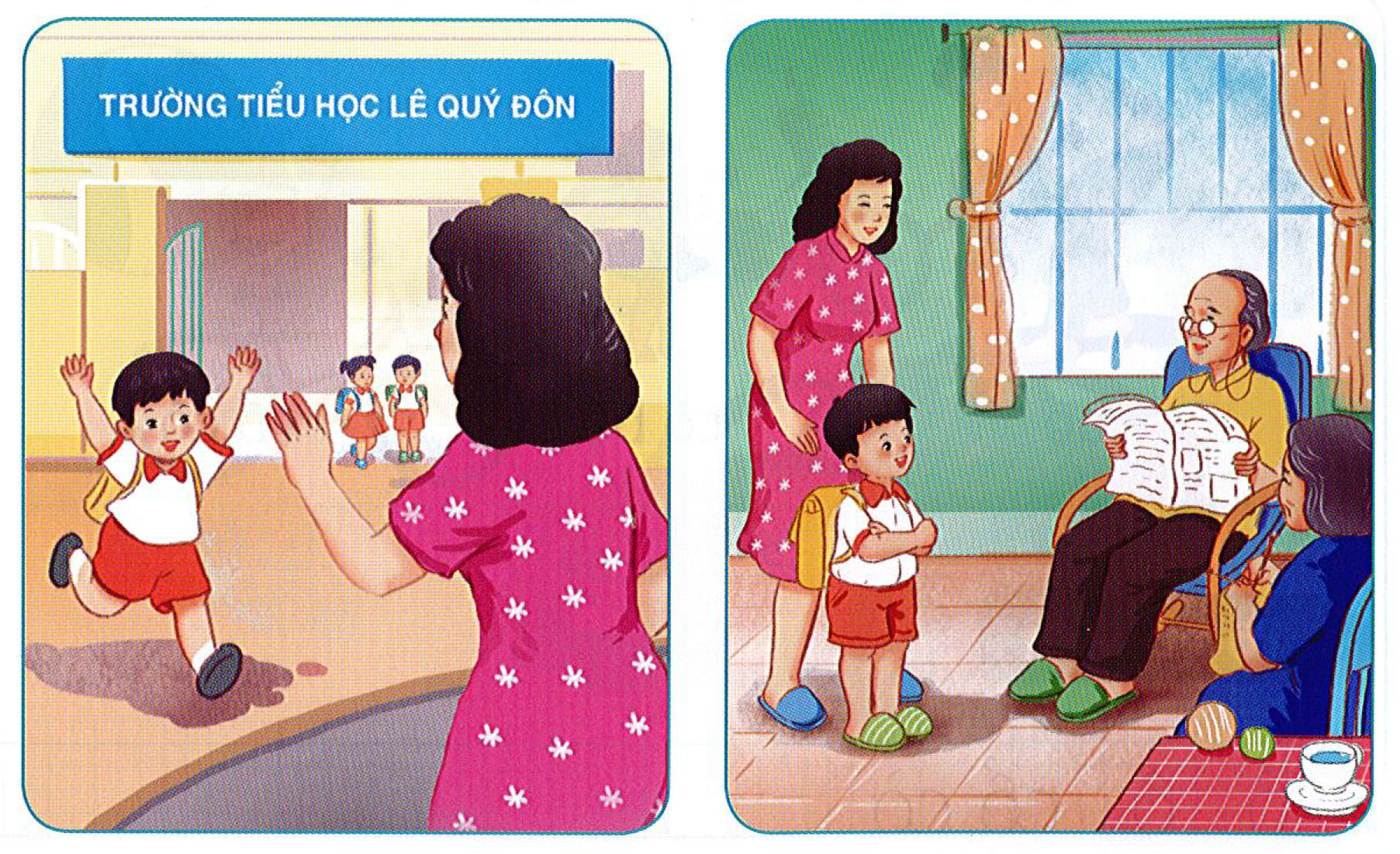